Unit 1Digital Content
ENHANCED EDITION
Unit Contents
Section A: Digital Basics
Section B: Digital Sound
Section C: Bitmap Graphics
Section D: Vector Graphics
Section E: Digital Video
Unit 1: Digital Content
2
Section A: Digital Basics
Data Representation Basics
Representing Numbers
Representing Text
Bits and Bytes
Compression
Unit 1: Digital Content
3
Data Representation Basics
Data refers to the symbols that represent people, events, things, and ideas. Data can be a name, a number, the colors in a photograph, or the notes in a musical composition
Data Representation refers to the form in which data is stored, processed, and transmitted 
Devices such as smartphones, iPods, and computers store data in digital formats that can be handled by electronic circuitry
Unit 1: Digital Content
4
Data Representation Basics
Digitization is the process of converting text, numbers, sound, photos, and video into data that can be processed by digital devices
The digital revolution has evolved through four phases, beginning with big, expensive, standalone computers, and progressing to today’s digital world in which small, inexpensive digital devices are everywhere
Unit 1: Digital Content
5
[Speaker Notes: Figure 1-1]
Data Representation Basics
The 0s and 1s used to represent digital data are referred to as binary digits – from this term we get the word bit which stands for binary digit
A bit is a 0 or 1 used in the digital representation of data
A digital file, usually referred to simply as a file, is a named collection of data that exits on a storage medium, such as a hard disk, CD, DVD, or flash drive
Unit 1: Digital Content
6
Data Representation Basics
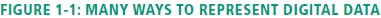 Unit 1: Digital Content
7
[Speaker Notes: Figure 1-2]
Representing Numbers
Numeric data consists of numbers that can be used in arithmetic operations
Digital devices represent numeric data using the binary number system, also called base 2
The binary number system only has two digits: 0 and 1
No numeral like 2 exists in the system, so the number “two” is represented in binary as 10 (pronounced “one zero”)
Unit 1: Digital Content
8
Representing Numbers
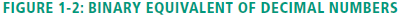 Unit 1: Digital Content
9
[Speaker Notes: Figure 1-4]
Representing Text
Character data is composed of letters, symbols, and numerals that are not used in calculations
Examples of character data include your name, address, and hair color
Character data is commonly referred to as “text”
Unit 1: Digital Content
10
Representing Text
Digital devices employ several types of codes to represent character data, including ASCII, Unicode and their variants
ASCII (American Standard Code for Information Interchange, pronounced “ASK ee”) requires seven bits for each character
The ASCII code for an uppercase A is 1000001
Unit 1: Digital Content
11
Representing Text
Extended ASCII is a superset of ASCII that uses eight bits for each character
For example, Extended ASCII represents the uppercase letter A as 01000001
Using eight bits allows Extended ASCII to provide codes for 256 characters
Unit 1: Digital Content
12
Representing Text
Unicode (pronounced “YOU ni code”) uses sixteen bits and provides codes or 65,000 characters
This is a bonus for representing the alphabets of multiple languages
Unit 1: Digital Content
13
Representing Text
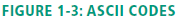 Unit 1: Digital Content
14
[Speaker Notes: Figure 1-5]
Representing Text
ASCII codes are used for numerals, such as Social Security numbers and phone numbers
Plain, unformatted text is sometimes called ASCII text and is stored in a so-called “text file” with a name ending in .txt
On Apple devices these files are labeled “Plain Text”; in Windows, these files are labeled “Text Document”
Unit 1: Digital Content
15
Representing Text
ASCII text files contain no formatting
To create documents with styles and formats, formatting codes have to be embedded in the text
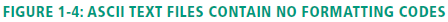 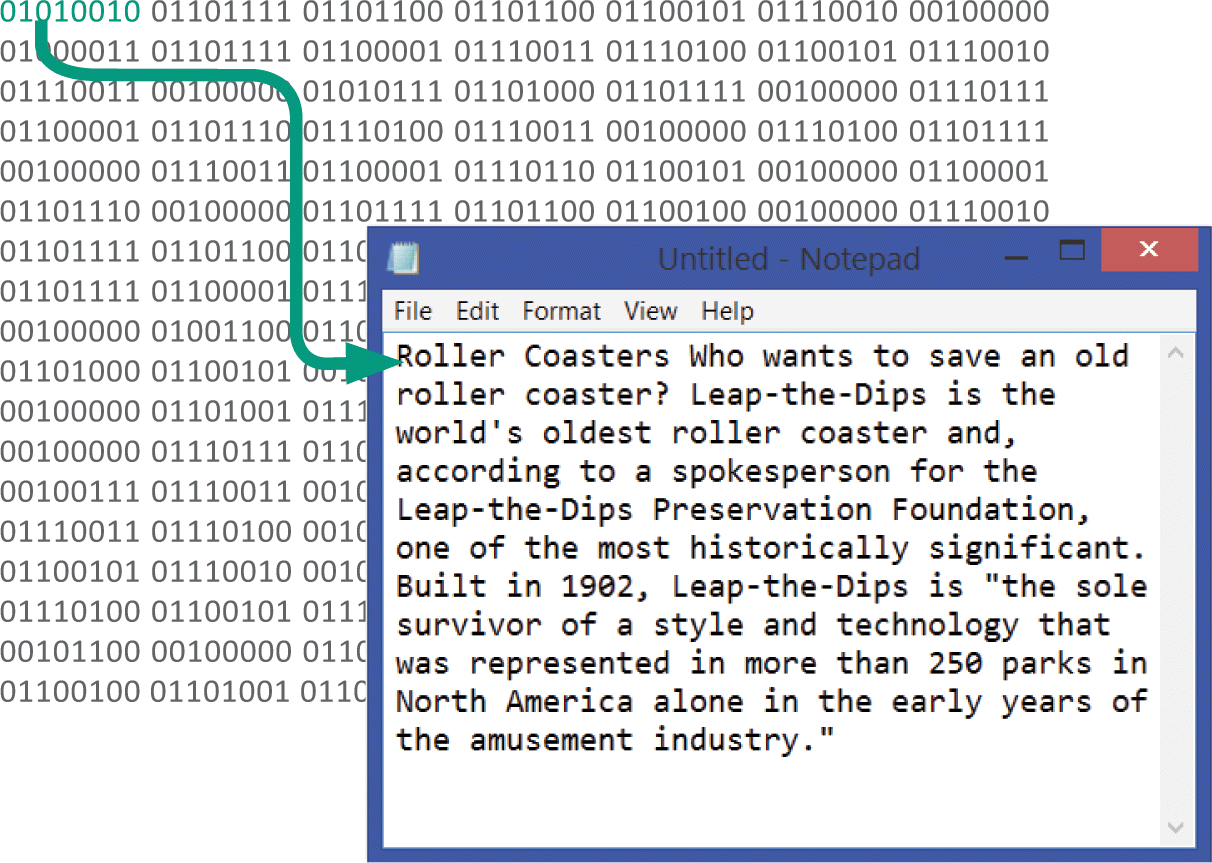 Unit 1: Digital Content
16
Representing Text
Microsoft Word produces formatted text and creates documents in DOCX format
iWork Pages produces documents in PAGES format
Adobe Acrobat produces documents in PDF format
HTML markup language used for Web pages produces documents in HTML format
Unit 1: Digital Content
17
Representing Text
Unit 1: Digital Content
18
[Speaker Notes: Figure 1-7]
Bits and Bytes
All of the data stored and transmitted by digital devices is encoded as bits
Terminology related to bits and bytes is extensively used to describe storage capacity and network access speed
The word bit, an abbreviation for binary digit, can be further abbreviated as a lowercase b
A group of eight bits is called a byte and is usually abbreviated as an uppercase B
Unit 1: Digital Content
19
Bits and Bytes
When reading about digital devices, you’ll frequently encounter references such as 50 kilobits per second, 1.44 megabytes, 2.8 gigahertz, and 2 terabytes.

Kilo, mega, giga, tera, and similar terms are used to quantify digital data
Unit 1: Digital Content
20
Bits and Bytes
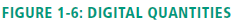 Unit 1: Digital Content
21
[Speaker Notes: Figure 1-9]
Bits and Bytes
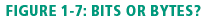 Use bits for data rates, such as Internet connection speeds, and movie download speeds
Use bytes for file sizes and storage capacities
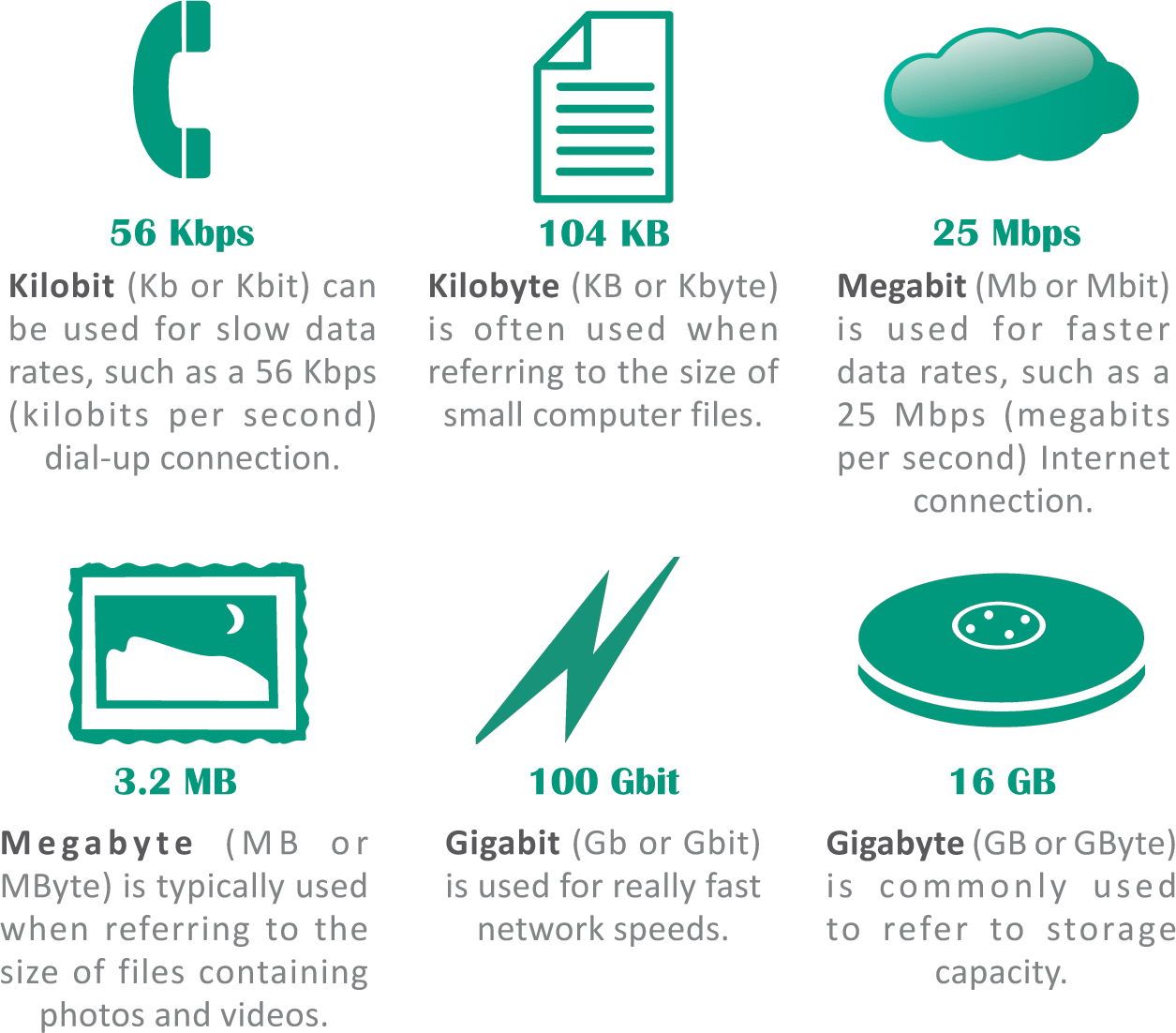 Unit 1: Digital Content
22
Compression
To reduce file size and transmission times, digital data can be compressed
Data compression refers to any technique that recodes the data in a file so that it contains fewer bits
Compression is commonly referred to as “zipping”
Unit 1: Digital Content
23
Compression
Compression techniques have two categories: lossless and lossy
Lossless compression provides a way to compress data and reconstitute it into its original state; uncompressed data stays exactly the same as the original data
Lossy compression throws away some of the original data during the compression process; uncompressed data is not exactly the same as the original
Unit 1: Digital Content
24
Compression
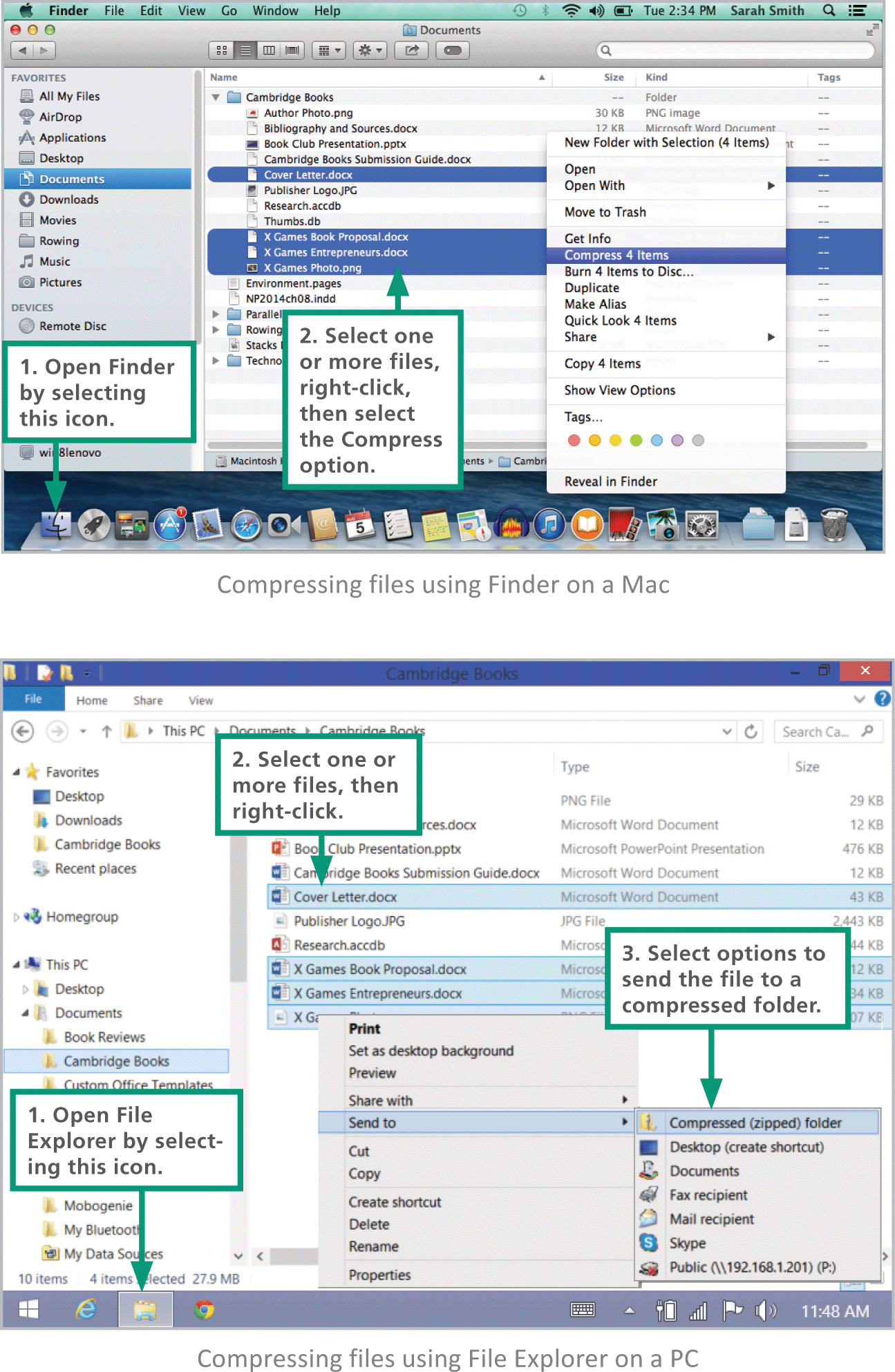 Software for compressing data is sometimes referred to as a compression utility or a zip tool
On laptops and desktop computers, the compression utility is accessed from the same screen used to manage files
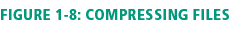 Unit 1: Digital Content
25
Compression
The process of reconstituting files is called extracting or unzipping
Compressed files may end with a .zip, .gz, .pkg, or.tar.gz
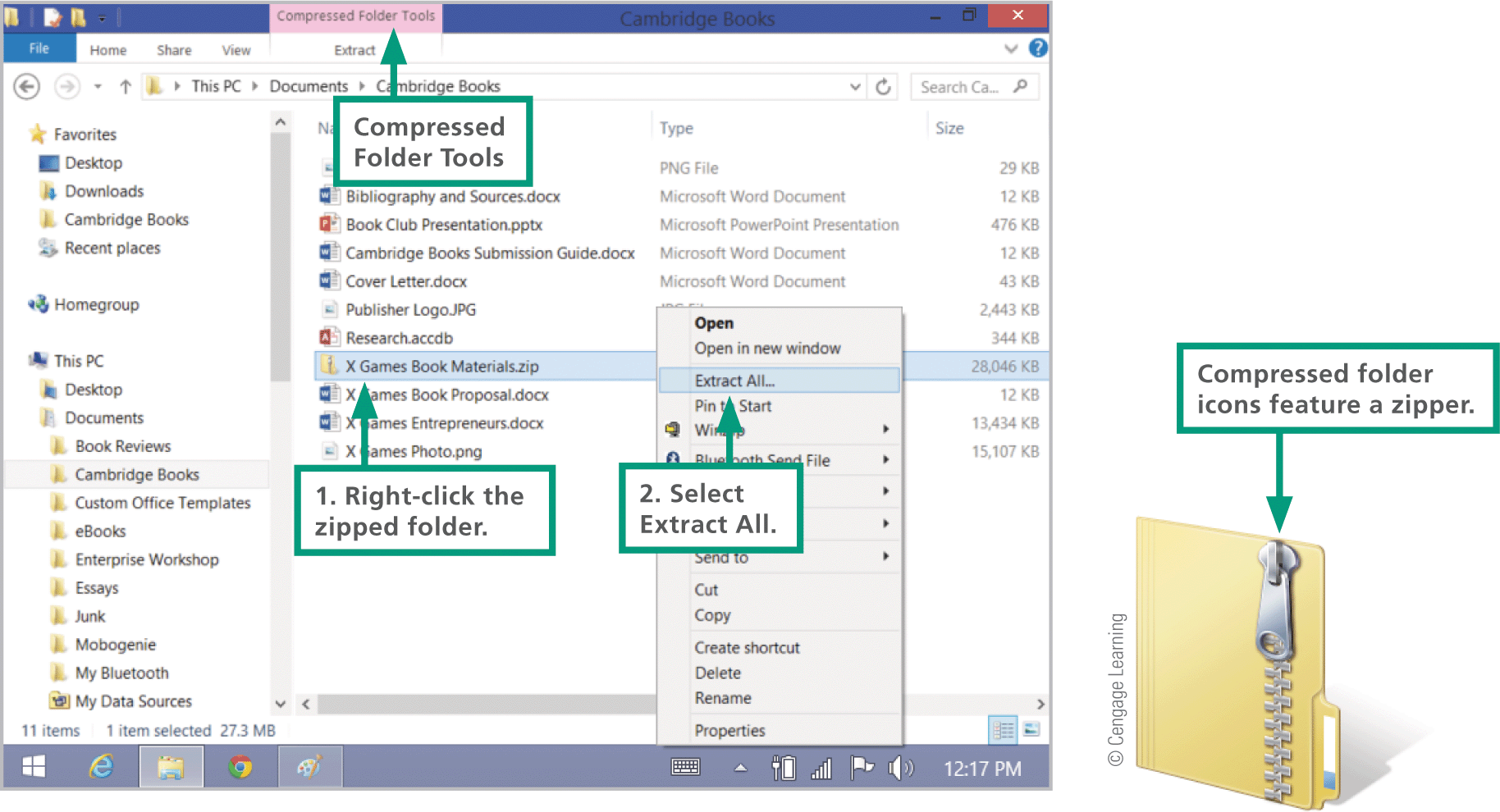 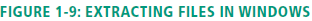 Unit 1: Digital Content
26
Section B: Digital Sound
Digital Audio Basics
Digital Audio File Formats
MIDI
Digitized Speech
Unit 1: Digital Content
27
Digital Audio Basics
Digital audio is music, speech, and other sounds represented in binary format for use in digital devices
Most digital devices have a built-in microphone and audio software, so recording external sounds is easy
To digitally record sound samples of a sound wave are collected at periodic intervals and stored as numeric data in an audio file
Sound waves are sampled many times per second by an analog-to-digital converter
A digital-to-analog converter transforms the digital bits into analog sound waves
Unit 1: Digital Content
28
[Speaker Notes: Figure 1-13]
Digital Audio Basics
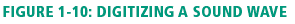 Unit 1: Digital Content
29
Digital Audio Basics
Sampling rate refers to the number of times per second that a sound is measured during the recording process
Higher sampling rates increase the quality of a sound recording but require more storage space
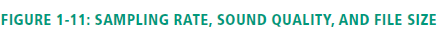 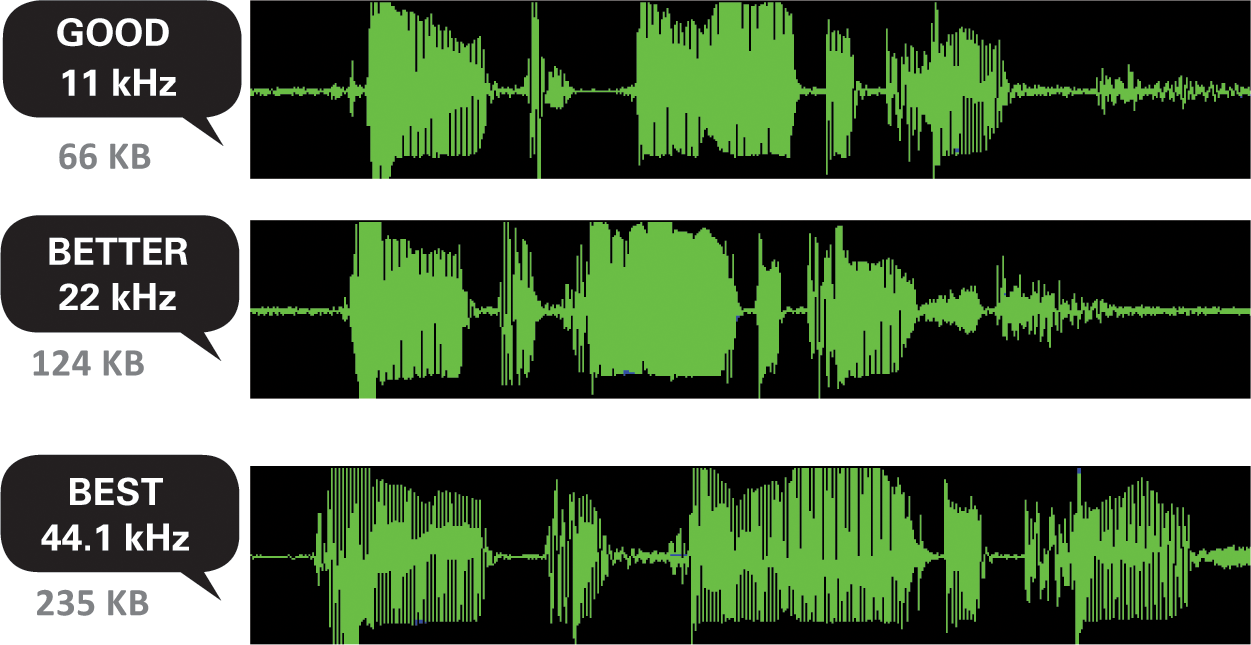 Unit 1: Digital Content
30
[Speaker Notes: Figure 1-14]
Digital Audio File Formats
A digital file can be identified by its type or its file extension, such as Thriller.mp3 (an audio file)
The most popular digital audio formats are: AAC, MP3, Ogg, Vorbis, WAV, and WMA
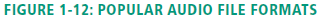 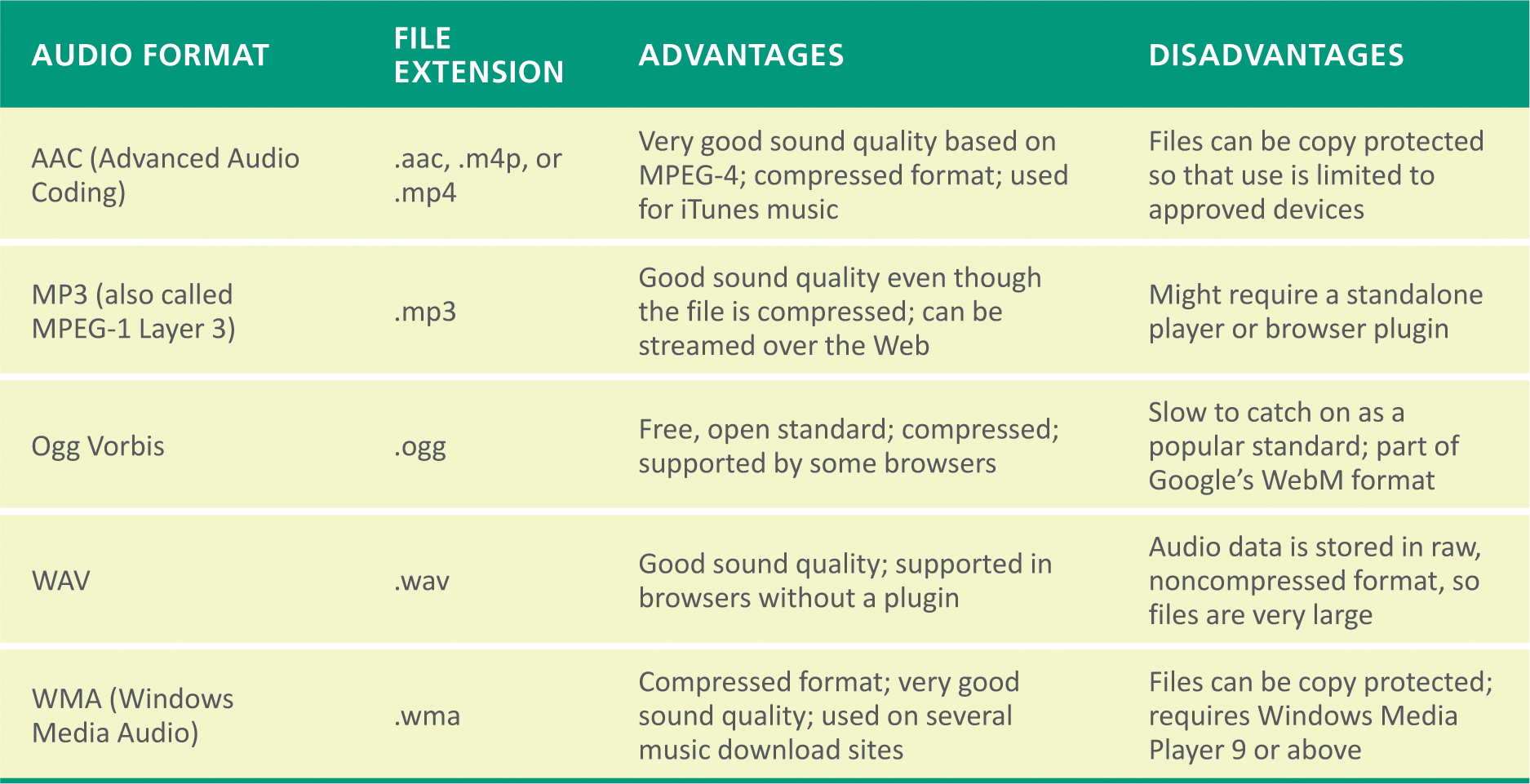 Unit 1: Digital Content
31
Digital Audio File Formats
To play a digital audio file, you must use some type of audio software, such as:
Audio Software: General-purpose software and apps used for recording, playing, and modifying audio files, such as iTunes
Audio Players: Small standalone software application or mobile app that offers tools for listening to digital audio and managing playlists, typically included with your computer’s OS (operating system)
Audio Plugins: Software that works in conjunction with your computer’s browser to manage and play audio from a Web page
Unit 1: Digital Content
32
Digital Audio File Formats
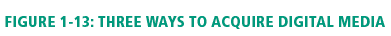 Unit 1: Digital Content
33
Digital Audio File Formats
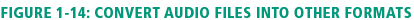 Ripping is a slang term that refers to the process of importing tracks from a CD or DVD to your computer’s hard disk
The technical term for ripping music tracks is digital audio extraction
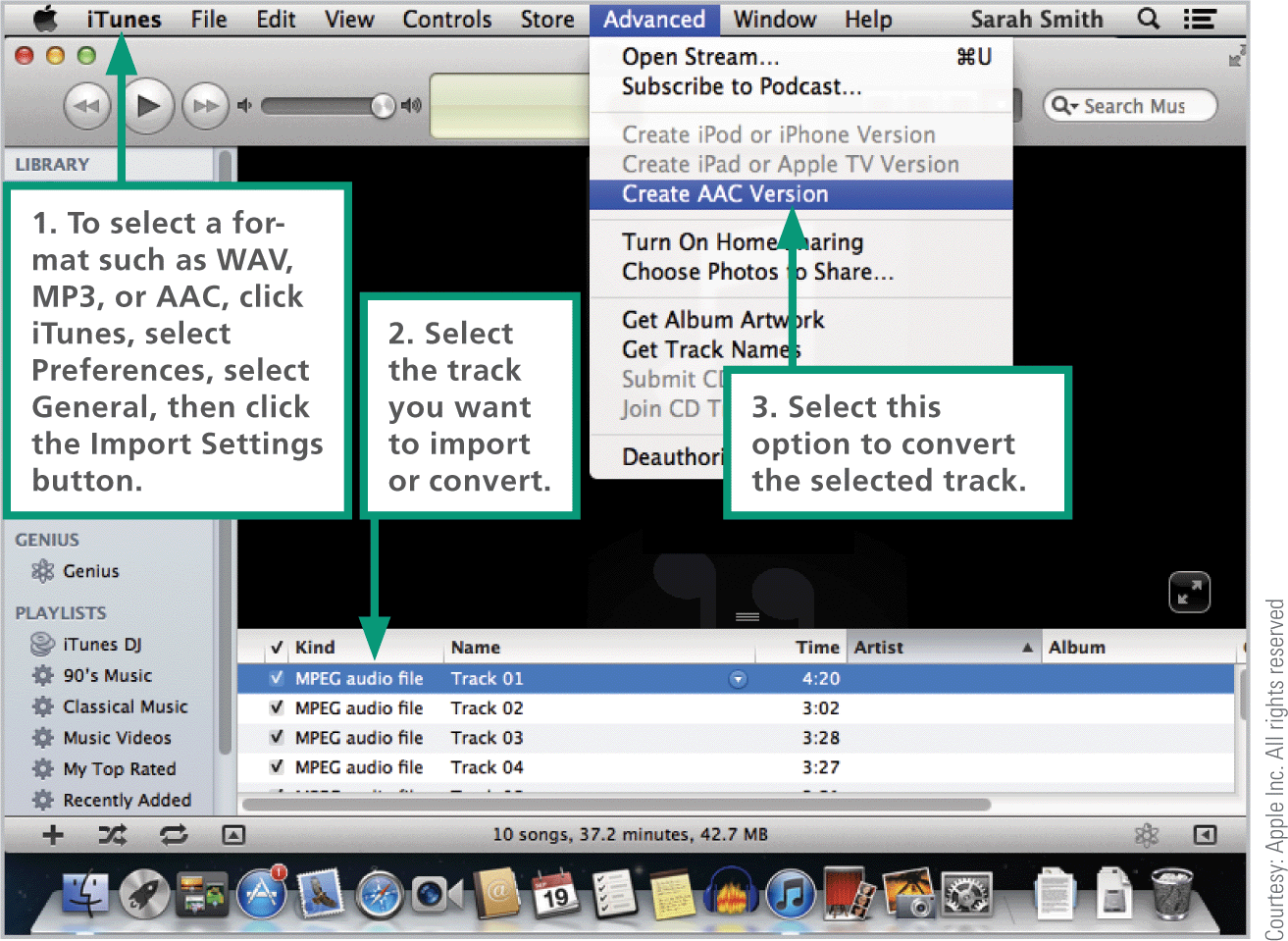 Unit 1: Digital Content
34
[Speaker Notes: Figure 1-15]
MIDI
MIDI (Musical Instrument Digital Interface) specifies a standard way to store music data for synthesizers, electronic MIDI instruments, and computers
MIDI messages are instructions that specify the pitch of a note, the point at which the note begins, the volume of the note, etc.
An MIDI message may look like this:
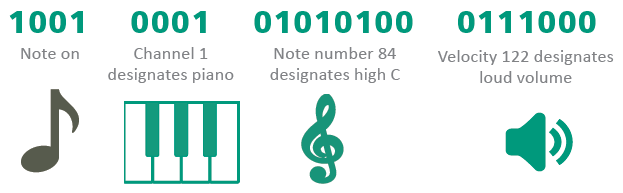 Unit 1: Digital Content
35
[Speaker Notes: Figure 1-16]
MIDI
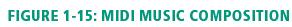 Music composition software with MIDI support makes it easy to place notes on a screen-based music staff then play back the composition on a MIDI keyboard or through the speakers of a digital device
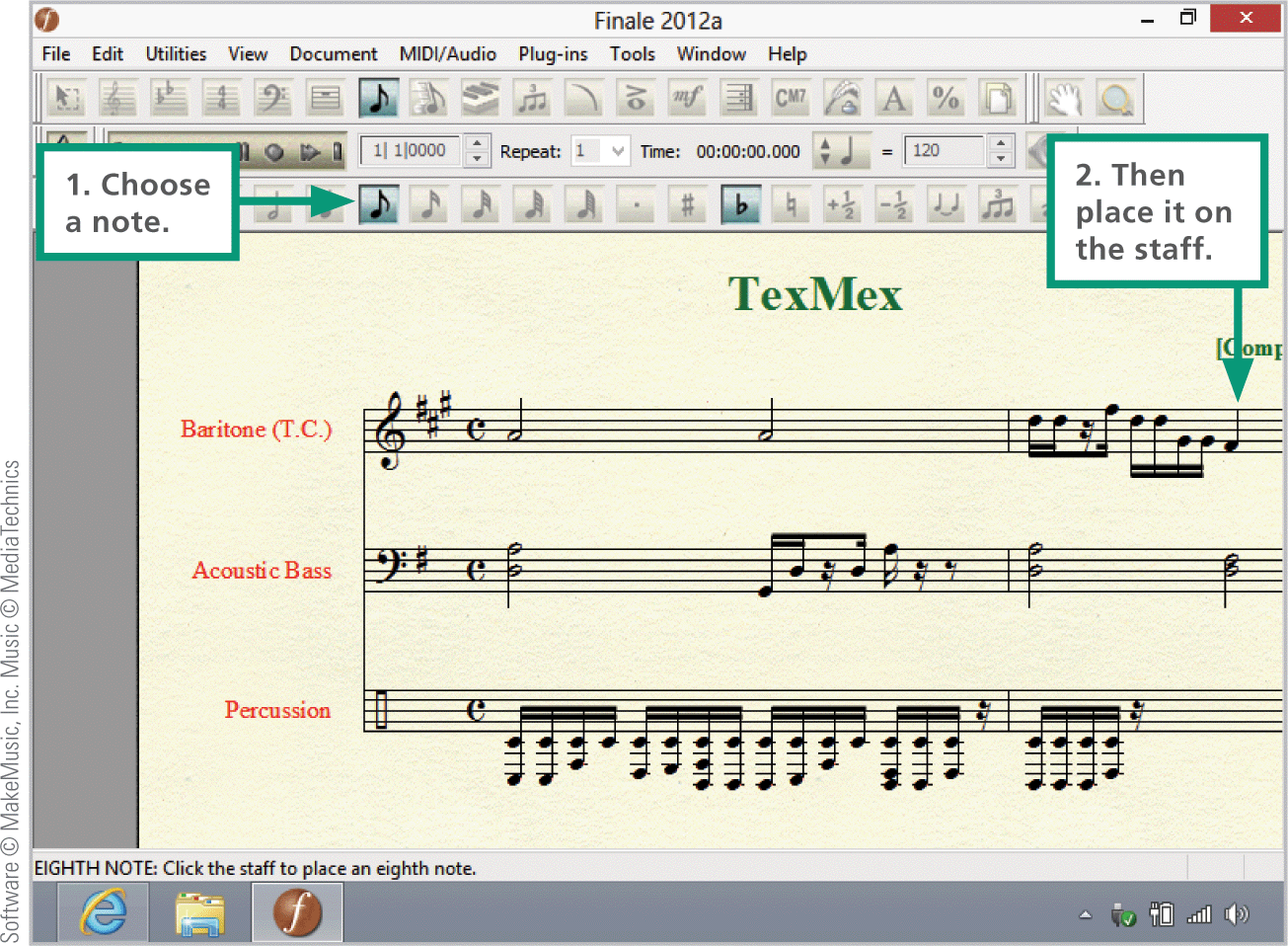 Unit 1: Digital Content
36
[Speaker Notes: Figure 1-17]
Digitized Speech
Speech synthesis is the process by which machines produce sound that resembles spoken words
Speech recognition (or voice recognition) refers to the ability of a machine to understand spoken words
Unit 1: Digital Content
37
[Speaker Notes: Figure 1-18]
Digitized Speech
Speech recognition software analyzes the sounds of your voice and converts each word into groups of phonemes (basic sound units)
The software then compares the groups to the words in a digital dictionary to find a match
When a match is found, the software can display the word on the screen or use it to carry out a command
Unit 1: Digital Content
38
Digitized Speech
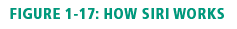 Unit 1: Digital Content
39
Section C: Bitmap Graphics
Bitmap Basics
Bitmap Data Representation
Bitmap Resolution
Image Compression
Modifying Bitmap Images
Unit 1: Digital Content
40
Bitmap Basics
As digital devices gained the ability to display images, two types of computer graphics evolved: bitmap & vector
A bitmap graphic is composed of a grid of tiny rectangular cells
Each cell is a picture element, commonly called a pixel
Each pixel is assigned a color, which is stored as a binary number
Unit 1: Digital Content
41
[Speaker Notes: Figure 1-24]
Bitmap Basics
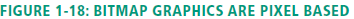 Unit 1: Digital Content
42
[Speaker Notes: Figure 1-25]
Bitmap Basics
You can create a bitmap graphic from scratch using the tools provided by graphics software – specifically a category of graphics software referred to as paint software
Examples of paint software are, Adobe photoshop, iPhoto, and Microsoft Paint
Unit 1: Digital Content
43
[Speaker Notes: Figure 1-26]
Bitmap Basics
You can use a scanner to convert a printed image into a bitmap graphic
A scanner divides an image into a fine grid of cells and assigns a digital value for the color of each cell
As a scan progresses the values are transferred to a digital device and stored as a bitmap graphics file
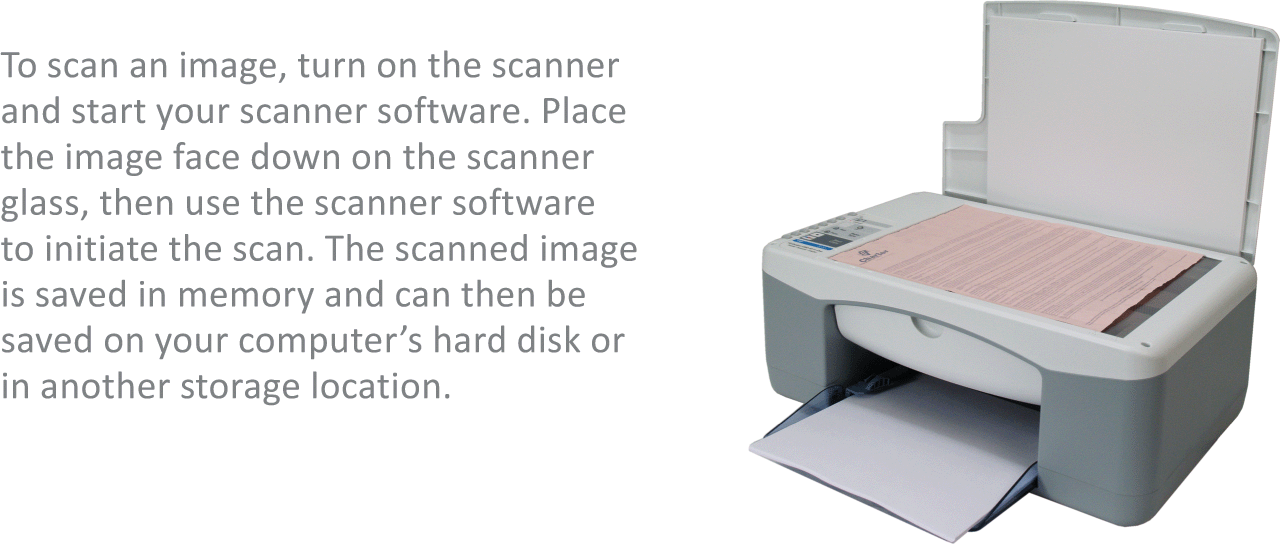 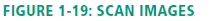 Unit 1: Digital Content
44
[Speaker Notes: Figure 1-29]
Bitmap Basics
In a digital camera, the lens focuses light from the image onto a small image sensor called a CCD (charge-coupled device)
A CCD contains a grid of tiny light sensitive diodes called photosites
Photosites correspond to pixels; the more pixels used to capture an image, the higher its resolution
Cameras, scanners, and graphics software offer a choice of bitmap formats, such as BMP, RAW, TIFF, JPEG, GIF, and PNG
Unit 1: Digital Content
45
[Speaker Notes: Figure 1-30 – 1-31]
Bitmap Data Representation
Color and resolution are key elements in bitmap data representation
Today’s color display devices represent color using the RGB color model
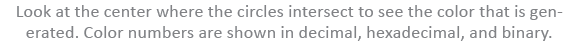 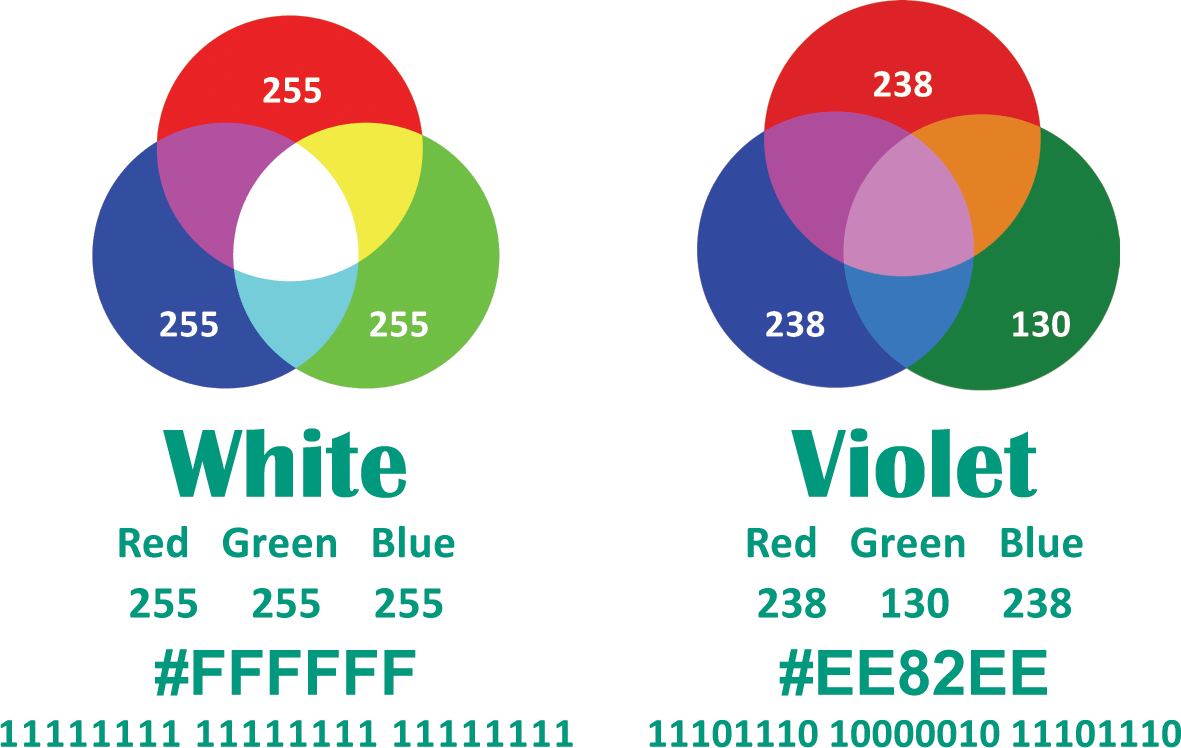 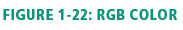 Unit 1: Digital Content
46
Bitmap Data Representation
Color values can be specified in decimal (base 10), hexadecimal (base 16), or binary (base 2)
With eight bits used to represent each color value, one pixel requires 24 bits
The number of colors available in a graphic is referred to as color depth
Unit 1: Digital Content
47
Bitmap Resolution
The dimensions of the grid that forms a bitmap graphic are referred to as image resolution
High-resolution graphics contain more data than low-resolution graphics; more data makes it possible to display and print high-quality images that are sharper and clearer
Unit 1: Digital Content
48
Bitmap Resolution
Graphics software, such as Adobe Photoshop, can help you gauge how large an image can be printed before the quality begins deteriorate
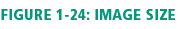 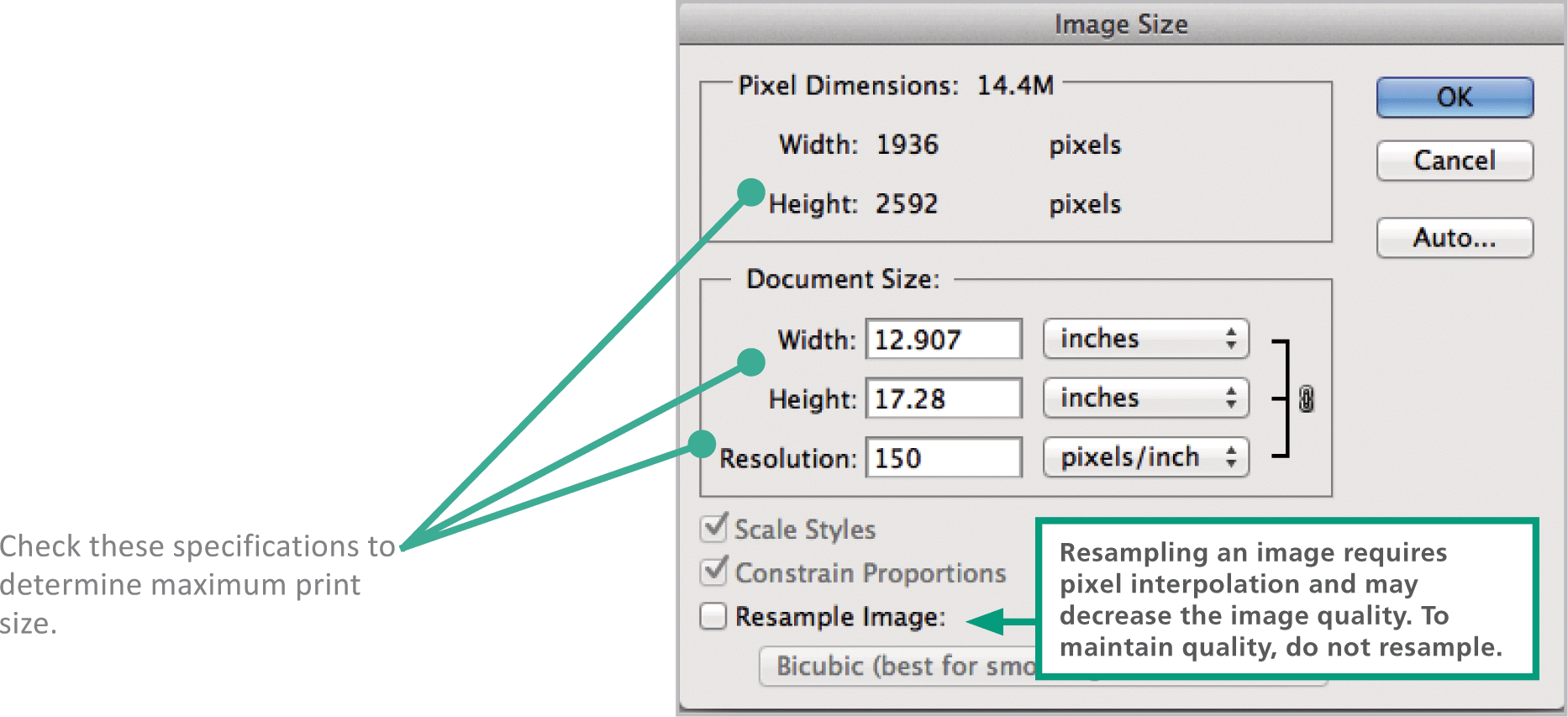 Unit 1: Digital Content
49
Image Compression
Image compression refers to any technique that recodes the data in an image file so that it contains fewer bits
Run-length encoding (RLE) is a type of lossless compression that replaces a series of similarly colored pixels with a binary code that indicates the number of pixels and their colors
Unit 1: Digital Content
50
Image Compression
Lossy compression techniques discard some data from an image to shrink its file size
For many images, lossy compression results in only a minor reduction in the sharpness of the images
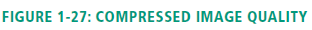 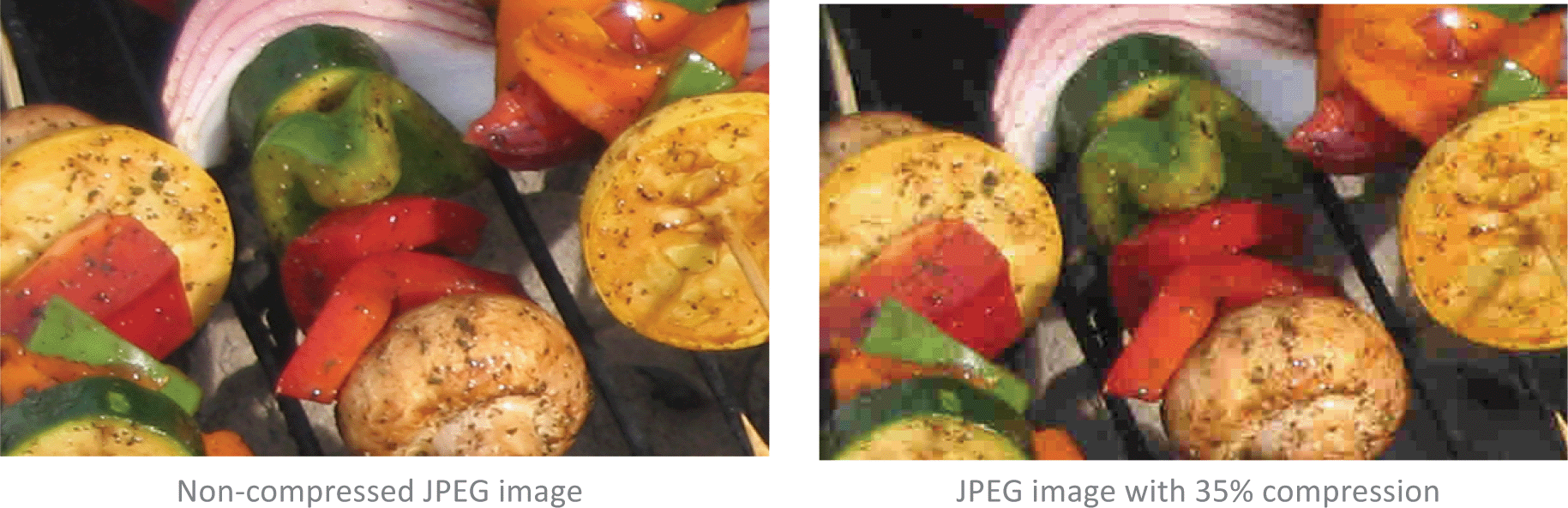 Unit 1: Digital Content
51
Modifying Bitmap Images
Photoshop software and a host of local and online apps make it easy to modify digital images
Photoediting software includes sophisticated tools based on graphics algorithms that produce amazing transformations of digital images
Unit 1: Digital Content
52
Modifying Bitmap Images
Characteristics of bitmap that can be modified:
Noise reduction – “noise” refers to spots, dust, and scratches left on old photos after they are scanned
Image enhancement – improves brightness, color saturation, and focus
Selective color change – algorithms are used to colorize black and white photos
Correcting image distortion – reconstructing perspective with photoediting
Cloning – employs algorithms pulling pixels from one area and moving them to another
Inpainting – reconstructing lost or unwanted areas in a photo
Digital compositing – assembling more than one image into one by using clipping paths and alpha bending
Unit 1: Digital Content
53
Section D: Vector Graphics
Vector Graphics Basics
Vector Tools
3-D Graphics
Unit 1: Digital Content
54
Vector Graphics Basics
The first graphics that appeared on computer screens were not photos, but simple shapes consisting of lines and curves, each referred to as a vector
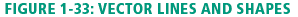 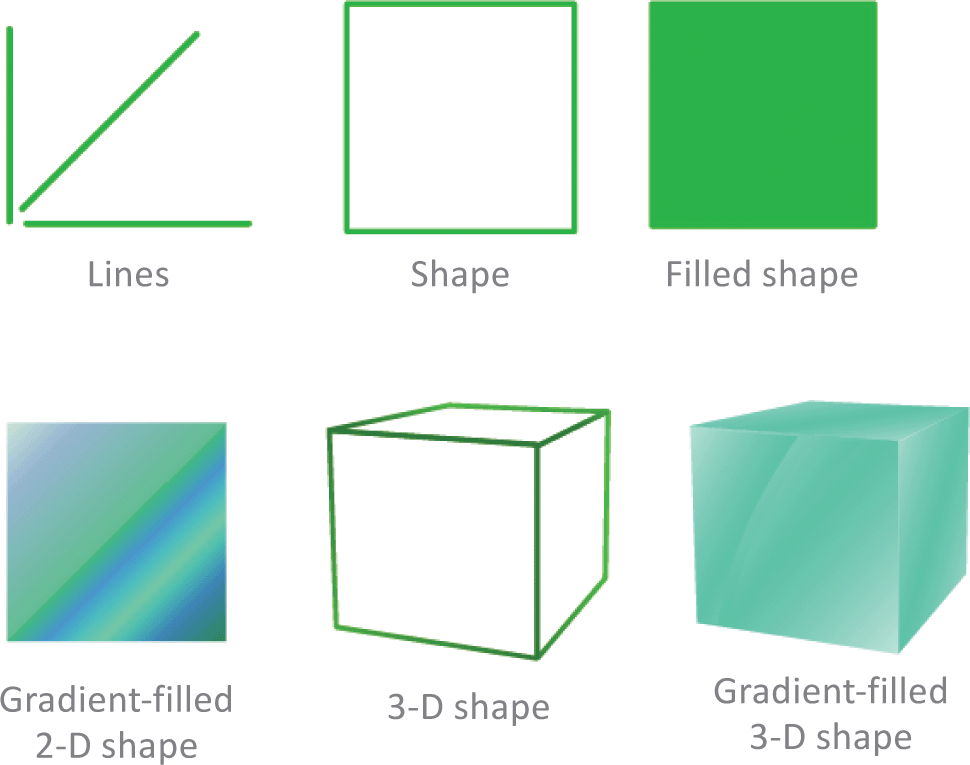 Unit 1: Digital Content
55
Vector Graphics Basics
A vector graphic consists of a set of instructions for creating a picture
Vector graphics include standard shapes such as circles and rectangles
Unit 1: Digital Content
56
Vector Graphics Basics
Vector Graphics vs. Bitmap Graphics
Resize better than bitmaps
Require less storage space
Not as realistic as bitmap images
Editing an object is easier than in bitmap
Unit 1: Digital Content
57
[Speaker Notes: Figure 1-36]
Vector Graphics Basics
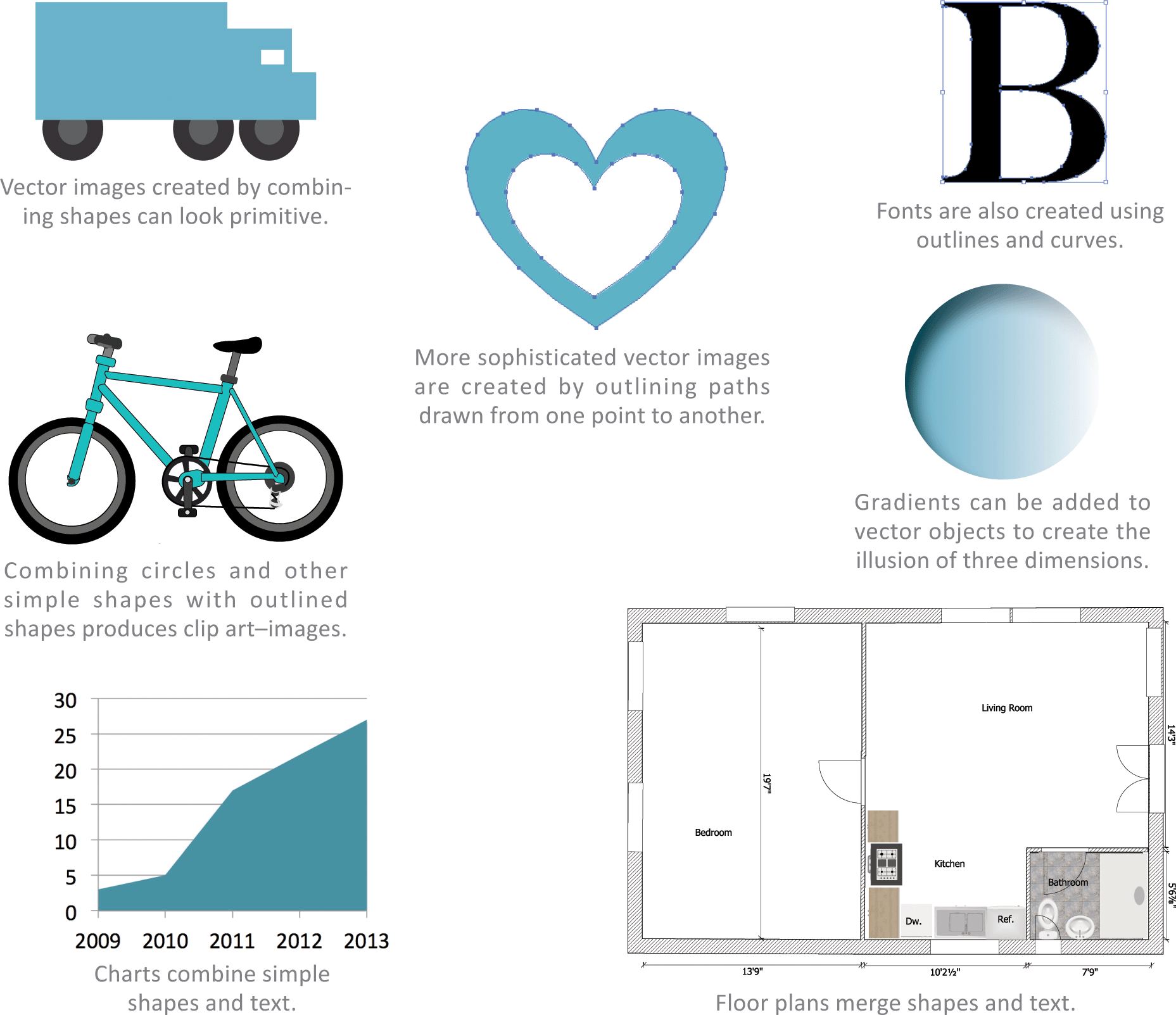 Vector graphics are used for line art, logos, simple illustrations, infographic elements, and diagrams
Unit 1: Digital Content
58
Vector Tools
Vector graphics are created from scratch using drawing software such as:
Adobe Illustrator
LibreOffice Draw
Open source Inkscape
Various vector drawing apps
Unit 1: Digital Content
59
[Speaker Notes: Figure 1-39]
3-D Graphics
3-D Graphics are based on vectors stored as a set of instructions describing the coordinates for lines and shapes in a three-dimensional space
Vectors form a wireframe that works like the framework for a tent
The process of covering the wireframe surface with color and texture is called rendering
The technique for adding light and shadows to a 3-D image is called ray tracing
Unit 1: Digital Content
60
3-D Graphics
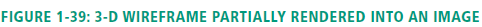 Unit 1: Digital Content
61
3-D Graphics
3-D graphics can be animated to produce special effects for movies or to create interactive, animated characters and environments for 3-D computer games
An enormous amount of processing power is needed to create 3-D computer animation
The classic computer game Doom presented in 24-bit color requires 34,560,000 bits for each frame of animation
Unit 1: Digital Content
62
Section E: Digital Video
Digital Video Basics
Video Compression
Video File Formats
Unit 1: Digital Content
63
Digital Video Basics
Digital video uses bits to store color and brightness data for each video frame, a process similar to storing the data for a series of bitmap images in which the color of each pixel is represented by a binary number
Footage from home movies, VHS tapes, and other older sources can be digitized using video capture equipment
You can shoot footage for digital video with:
A consumer-quality camcorder
A Webcam
A Cell phone camera
Unit 1: Digital Content
64
Digital Video Basics
Digital cinematography is used in the motion picture industry; it captures moving images as bits, rather than on film
Digital video is a core technology for digital television, videoconferencing systems, and video messaging.
Unit 1: Digital Content
65
[Speaker Notes: Figure 1-41]
Digital Video Basics
Digital video displays bitmap images in rapid succession
Each bitmap image is referred to as a frame
The number of frames that are displayed per second is the frame rate (fps)
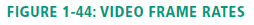 Unit 1: Digital Content
66
Digital Video Basics
Video resolutions can be expressed as width x height, as the horizontal resolution, or as the vertical resolution
Cameras used for digital cinematography capture video with a resolution of 2040 x 1536
This resolution is referred to as 2K because the horizontal resolution is about 2,000 pixels
Unit 1: Digital Content
67
Digital Video Basics
Vertical resolutions are expressed with a “p” for progressive scan, in which the frame is drawn line by line in sequence from top to bottom
An interlaced scan is a contrasting scanning technique that produces an image by drawing every other line, then going back and filling in the in-between lines
Digital video for computers typically uses progressive scanning; digital television uses interlaced scanning
Unit 1: Digital Content
68
Digital Video Basics
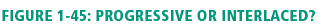 Unit 1: Digital Content
69
Digital Video Basics
Aspect ratio is the proportional relation between the width and height of an image or video frame
iPads use a 4:3 aspect ratio
Widescreen devices, such as Laptops and Smartphones, use a 16:9 aspect ratio
Unit 1: Digital Content
70
[Speaker Notes: Figure 1-45]
Digital Video Basics
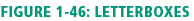 When 4:3 videos are displayed on a widescreen player, they are bordered by the black bars of a letterbox
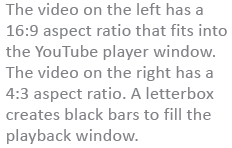 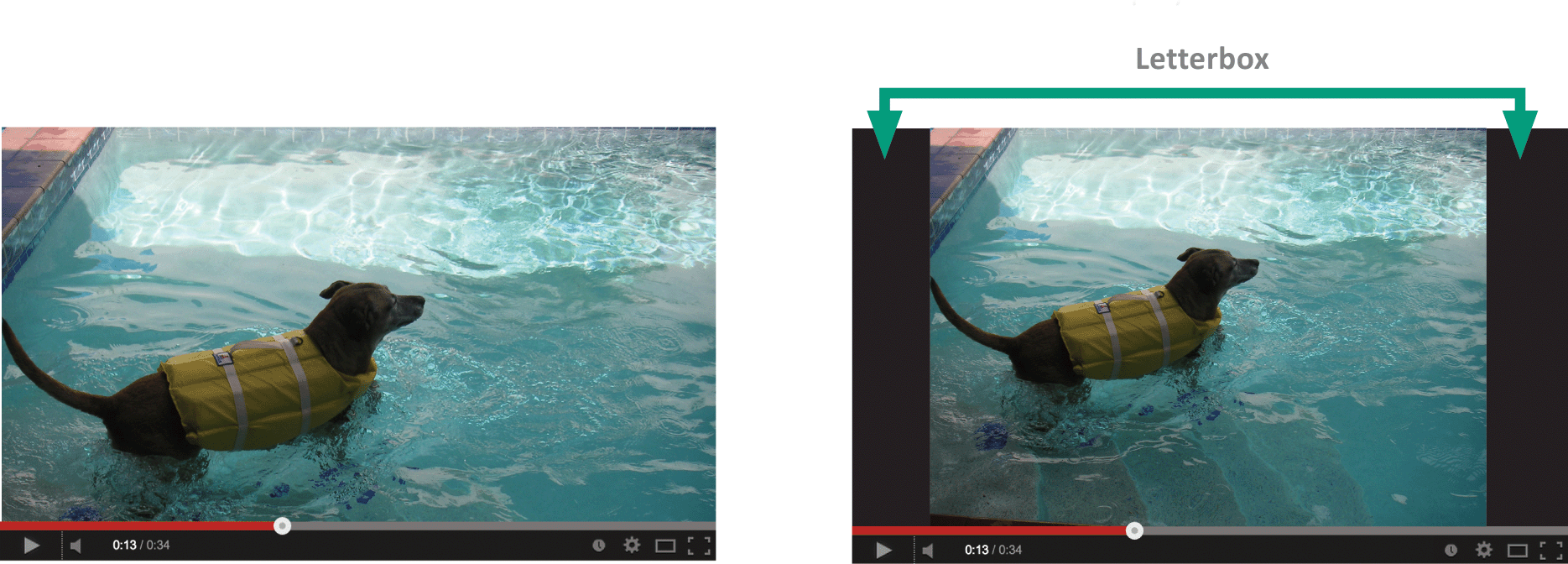 Unit 1: Digital Content
71
Digital Video Basics
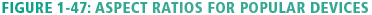 Unit 1: Digital Content
72
[Speaker Notes: Figures 1-47 – 1-48]
Digital Video Basics
1,194,393,600 bits are needed for one second of digital video
A feature-length video requires an astounding 8,599,633,920,000 bits! More than one trillion bytes!
A Bit rate is the number of bits that are processed during a specific unit of time, usually during one second
Bit rate can be expressed as bits per second (b/sec or bps) & kilobits per second (Kbit/s or Kbps)
Unit 1: Digital Content
73
Video Compression
Choosing a lower resolution when saving a video reduces the bit rate
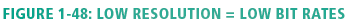 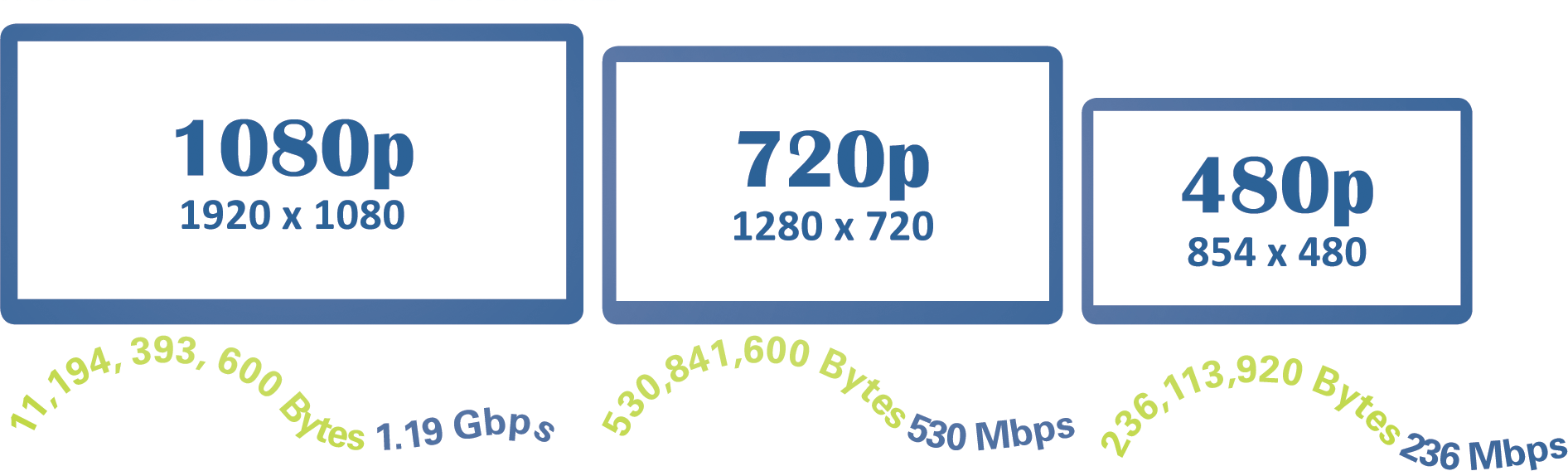 Unit 1: Digital Content
74
Video Compression
Compression removes some of the data (bits) through the following techniques:
Compressor/decompressor software
Image compression – frames of a video are compressed using lossy and lossless compression
Interframe compression – stores only the pixels that change color from one frame to the next
Unit 1: Digital Content
75
Video Compression
A codec (compressor/decompressor) is the software that compresses a video stream when a video is stored, and decompresses the file when the video is played
Each codec uses a unique algorithm to shrink the size of a video file, so they are not interchangeable
Popular codecs include: MPEG, VP8, DivX, H.264, Theora, and Windows Media Video
Unit 1: Digital Content
76
Video File Formats
Video files are stored in container formats that hold the compressed video stream and an audio stream
MP4 , AVI, MOV, MPEG, WebM, ASF, VOB, and Ogg Theora are popular container formats
Unit 1: Digital Content
77
Video File Formats
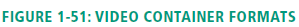 Unit 1: Digital Content
78
Video File Formats
Browsers support several video formats and Web developers sometimes have to provide a video in multiple formats
Digital videos can be converted from one format to another through a process called transcoding
Basic video editing tools are used to arrange video clips, add a soundtrack, insert captions and choose output format
Unit 1: Digital Content
79
Video File Formats
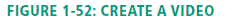 Unit 1: Digital Content
80
Unit 1 Complete